Social Media Strategie
Die 7 Schritte zur Social Media Strategie
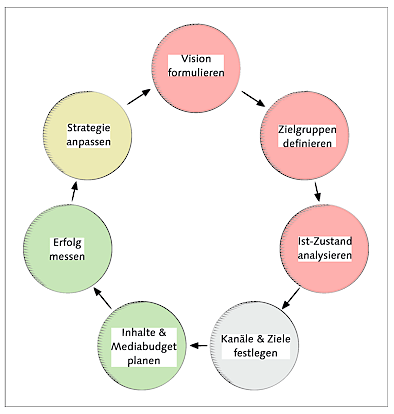 Vision Formulieren
Zielgruppen definieren
Ist-Zustand
Kanäle und Ziele festlegen
Inhalte und Media-Budget planen
Erfolg messen
Strategie anpassen
01
02
03
Vision formulieren
Zielgruppen
Ist-Zustand
04
05
06
07
Kanäle und Ziele
Inhalte und Media Budget
Erfolgsmessung
Strategie planen
Inhalte
Content, Content, Content
Vision  Core Story  Content
Welche Erkenntnisse gibt es über die Zielgruppe(n)
Wie sieht die typische Customer Journey für Kunden des Unternehmens aus?
Wer ist die Heldin und wie tickt sie?
[Speaker Notes: Zentrum des Erfolges auf Social Media: Content]
Content, Content, Content
Nicht alle Themen bedienen
Auf gut gehende Formate konzentrieren
Jeder Kanal hat spezifische ThemenInstagram bspw. Lifestyle und Produkte, LinkedIn Business, Facebook Trends und Alltag
Jeder Kanal braucht spezifische FormateInstagram Fotos und Videos, Twitter kurz und knackig, Facebook braucht keine Hashtags
Content muss aufeinander abgestimmt sein
[Speaker Notes: Zentrum des Erfolges auf Social Media: Content]
Storytelling is Key
Erzählstruktur wird von klein auf gespeichert
Geschichten werden immer nach dem gleichen Muster erzählt
Geschichten sind emotional aufgeladen
Sie reduzieren Komplexität und erleichtern den Einstieg
Sie erleichtern die Entscheidungsfindung
Geschichten haben virales Potenzial
Wir erinnern uns 22-Mal besser an Geschichten als an Fakten!
Storytelling
Was braucht eine Geschichte?
Ausgangssituation
Konflikt
Aufmerksamkeit
Viralität
Held*in
Storytelling
Aufbau einer Geschichte
Konflikt
Ereignisse
Höhepunkt
Entscheidung
Falling Action, die Geschichte geht zu Ende, Konflikt aber noch nicht gelöst
Ausgangssituation
Sie bauen den Spannungsbogen auf
Held*in findet Lösung für den Konflikt, Geschichte läuft zu Ende.
Problem: Klassisches Story Telling funktioniert auf Social Media nicht! Videos auf Social Media brauchen einen Kickstart und nutzen keine schrittweise Handlung
Redaktionsplan
Eignet sich für nahezu jede Größe
Vor allem, wenn man wirklich Ziele verfolgt
Er hilft, den Content zu organisieren und zu strukturieren
Sollte „Freiräume“ für mehr oder weniger spontanes Posten von wichtigen, aktuellen Inhalten oder unternehmensinterner Inhalte vorsehen
Media Budget
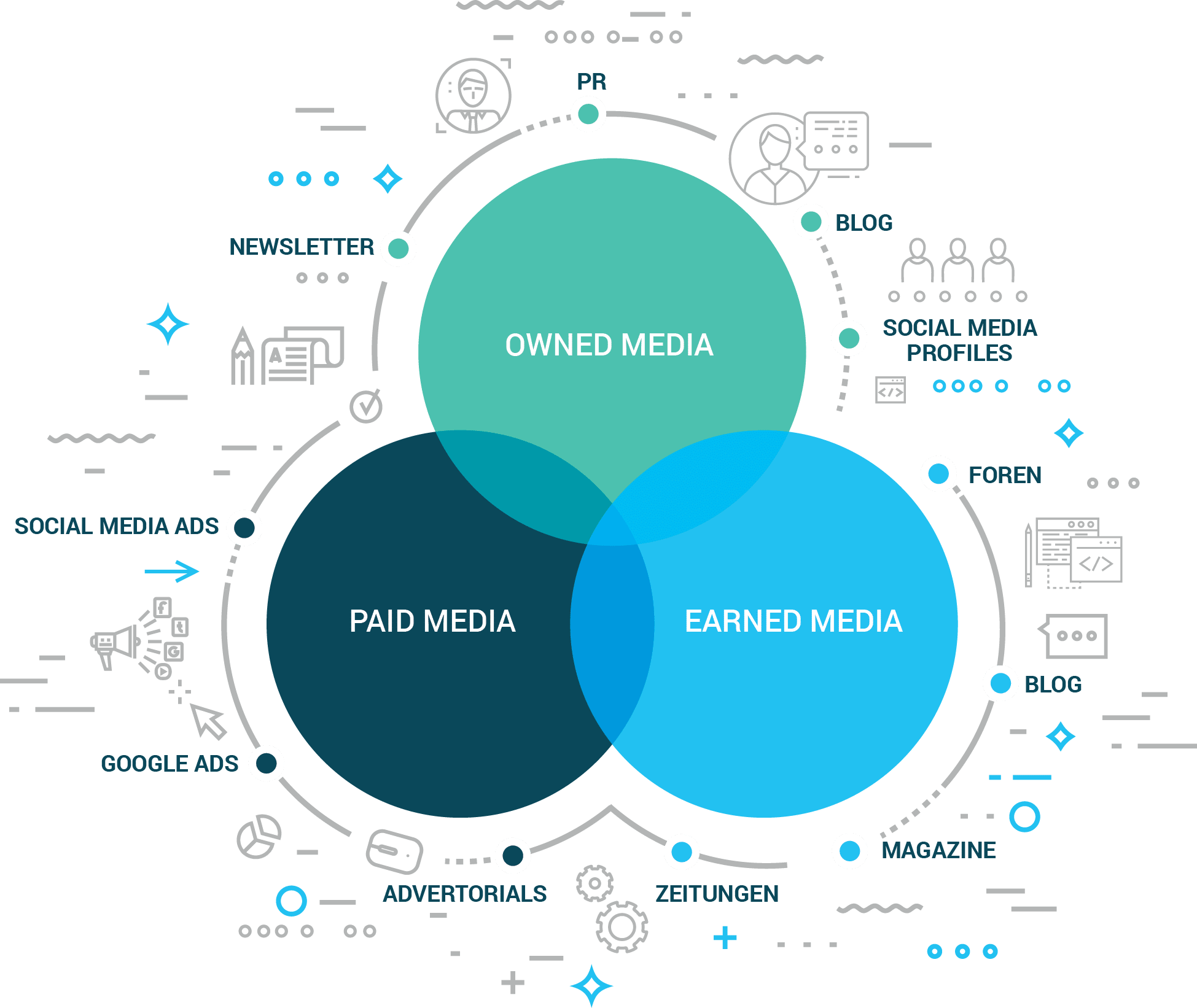